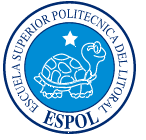 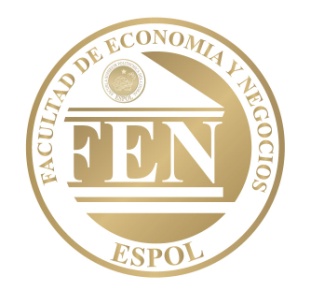 ESCUELA SUPERIOR POLITÉCNICA DEL LITORAL
FACULTAD DE ECONOMÍA Y NEGOCIOS
PROYECTO DE INVERSION PARA LA CREACION DE UNA GUARDERIA Y CENTRO DE ESTIMULACION PRE Y POSTNATAL EN LA VIA A SAMBORONDON
Tesistas:
Jeniffer Isabel Burbano Salvatierra
Karen Denisse Mite Labre
Jacqueline Lorena Padilla Gualoto
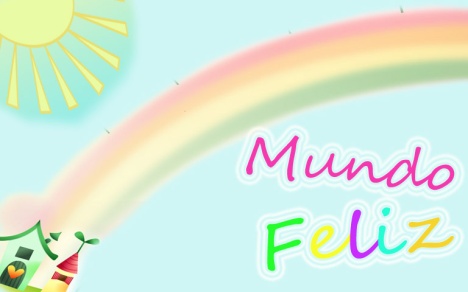 Reseña Histórica Guarderías: Mundial,  Regional y Local
Historia de la estimulación
Servicios
Descripción de los Servicios
Logo y Slogan
“Vive el momento y aprende jugando”
Análisis Situacional
Organigrama
FODA
Investigación de Mercado
Ayuda a establecer un plan estratégico para la empresa,  permite conocer a los potenciales clientes, competidores y al mercado en general.
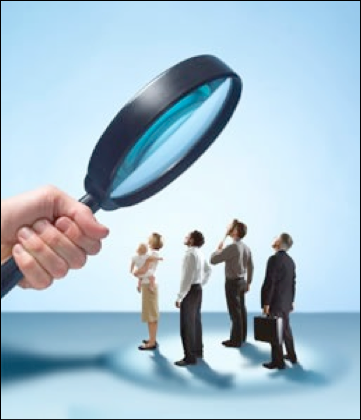 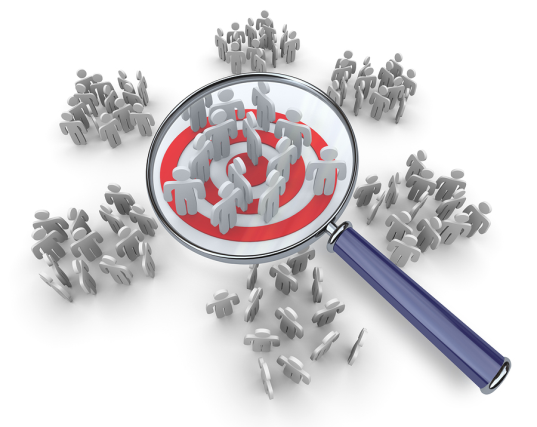 Micro Segmentación
Macro Segmentación
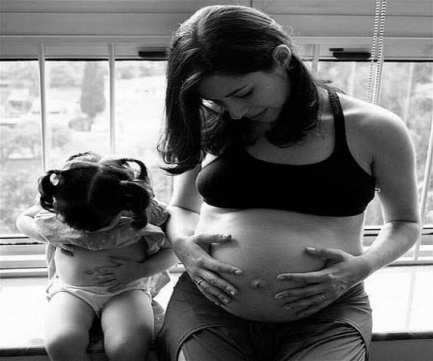 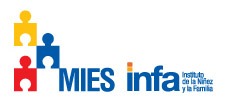 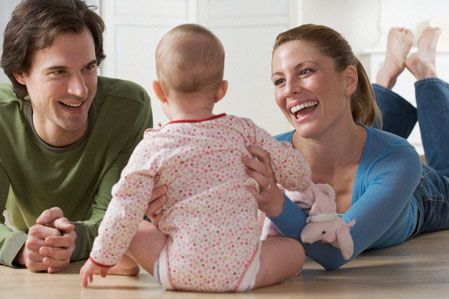 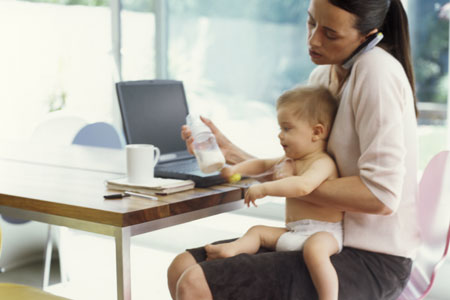 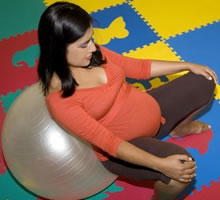 Matriz Boston Consulting Group (BCG)
INTERROGANTE, debido a:
Se requiere de una fuerte inversión la misma que sirve para conservar su participación en el mercado y más aún para aumentarla ya que es baja.
Es un servicio enfocado hacia un segmento que tiene alta tasa de crecimiento.
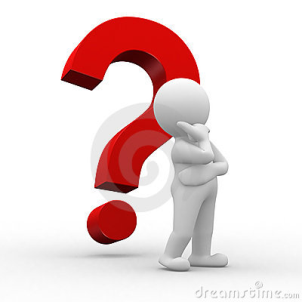 Matriz Implicación
El proceso de compra es información, evaluación, acción; lo que quiere decir que los compradores primero se informan del producto, luego lo evalúan y finalmente lo compra.
Marketing Mix
Producto o Servicio
Cuidado y estimulación a niños desde los 3 meses hasta los 4 años de edad.
Estimulación a mujeres en estado de gestación desde las 28 semanas.
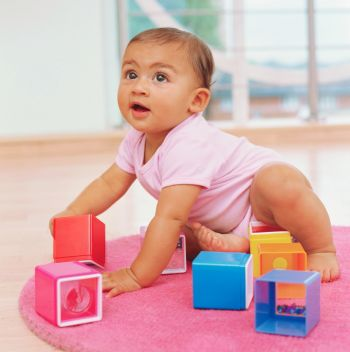 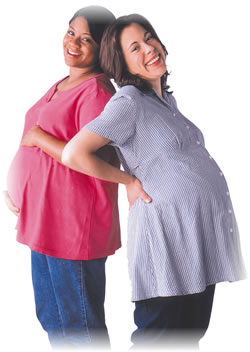 Marketing Mix
Precio
	Los precios variarán de acuerdo a los servicios. Se estima que los precios serán:
Guardería y Estimulación		$190
Estimulación Prenatal		$150
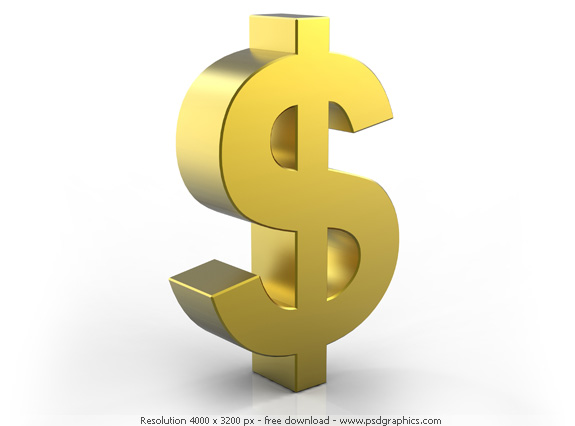 Marketing Mix
Publicidad
Publicidad ATL: Prensa escrita.
Revistas: Mamá y La Revista

Publicidad BTL: Página web
Boca a boca y redes sociales.
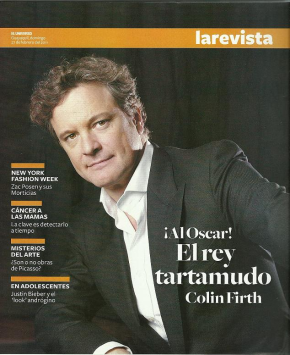 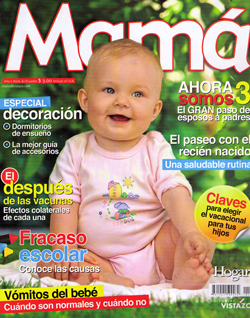 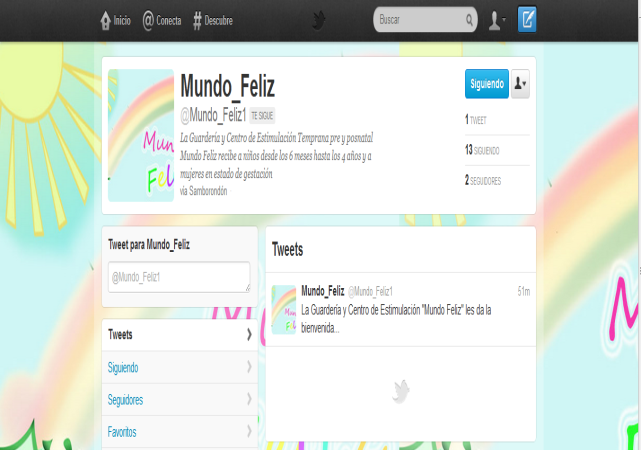 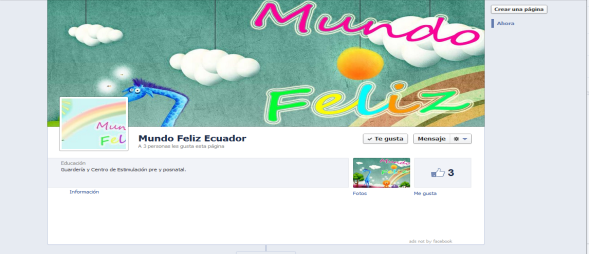 Marketing Mix
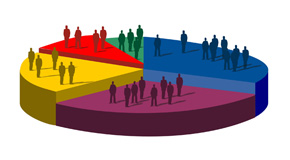 Plan de Muestreo
Determinar el número de encuestas a realizar, para lo cual se establece un grado de confianza y un margen de error.
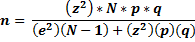 Donde:
n = Tamaño de la muestra
z = 1,96 para e=5%
p = 78,56%
q: 21,44%
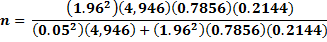 Se realizarán 246 encuestas.
Diseño del Local
Estudio Financiero
Activos Fijos
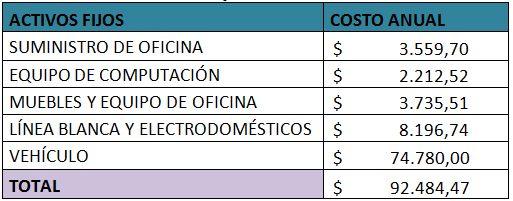 Activos Diferidos
Ingresos
Costos y Gastos
Inversión Inicial
Se financió la inversión inicial:
El 70% con un préstamo bancario y la diferencia con capital propio.
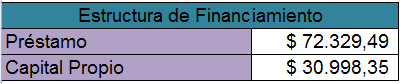 Financiamiento
Se lo realizó en el Banco Guayaquil con una tasa máxima del 11,83% tomada del Banco Central del Ecuador a 5 años plazo.
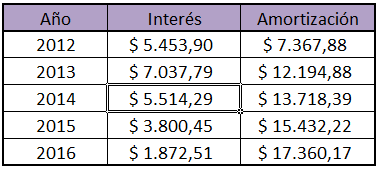 TMAR
CAPM
Flujo de Caja
TIR y VAN
Tasa Interna de Retorno (TIR).- Representa la tasa de interés más alta que un inversionista podría pagar sin perder dinero.
Valor Actual Neto (VAN).- Se debe aceptar si su VAN es igual o superior a cero.
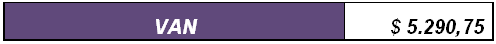 PayBack
Análisis de Sensibilidad
Guardería
Estimulación Prenatal
Conclusiones
La propuesta demuestra en su funcionamiento que es un negocio viable y atractivo con una utilidad acertada, con un adecuado manejo de mercadeo y administrativo.

El análisis de rentabilidad del proyecto con base en un plan sistemático, arroja una TIR del 28,57% y un VAN de $5290,75. Con esto podemos concluir y demostrar que el proyecto es viable.
Recomendaciones
Los proyectos de este tipo deberán contar con la debida asistencia técnica especializada en el sector para un adecuado rendimiento del negocio sin dejar de tomar en cuenta el manejo sustentable de los recursos.
 
 Mejorar la infraestructura del centro para tener más capacidad de niños y mujeres embarazadas. Sin dejar a un lado la oportunidad de expansión aproximadamente dentro de seis años.

Para incrementar su participación en el mercado, el posicionamiento y lograr un Top of Mind por parte de las personas, la guardería y centro de estimulación pre y postnatal debe establecer estrategias de marketing claras y precisas.